Retirement processes: State ORP distributions
Retirement Benefits Training
Fiscal year 2024
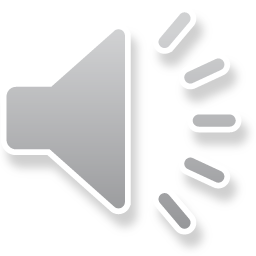 State ORP distribution options
Participant eligible after:
Termination of all covered employment; or 
After reaching age 59½.
Lump sum or periodic withdrawals.
May purchase an annuity product with account balance.
Initiate through chosen service provider. 
Distribution taken before age 59½:
Roll over funds into eligible plan or IRA; or 
Tax penalty may occur.
View the most current State ORP service provider information.
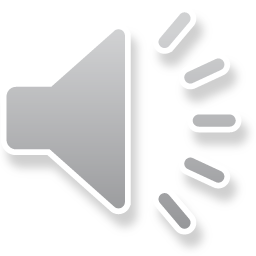 2
Leaving State ORP balance on deposit
Participant can leave balance on deposit until choosing to take withdrawals or until required by IRS rules to take annual minimum distributions.
Balance accumulates tax-deferred earnings while on deposit.
Balance may fluctuate because of changes in value of your selected investment options.
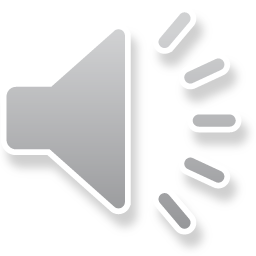 3
4